IPAC’17 Operations Review
Contact: Juliana Pranke / Johan Olander / Garry Trahern 

IPAC'17, the Eighth International Particle Accelerator Conference, was held at Bella Center Copenhagen, Denmark, from May 14-19, 2017
Work Distribution
IPAC’17 was organized by the LOC (with members from all three hosting institutions, i.e. ESS, MAXIV and Aarhus University as well as a Danish PCO (DIS Congress)). The PCO covered the following aspects:

registration (all types, incl. exhibitors, except JACOW) online and on-site, incl. collection of all fees
sending of invoices to the sponsors and collection of sponsor money
block-booking and managing almost 700 rooms in the 6 conference hotels
managing the companion programme (they outsourced this to a tour guide company)
sending out official invitation letters (e-mail only) to those requesting it for visa
initial exhibitor coordination
IPAC’17 LOC Members – contact us with questions if need be
Mats Lindroos (LOC Conference Chair)
Håkan Danared (Deputy LOC Chair)
Volker Schaa (Chief Editor)
Garry Trahern (Proceedings Office Coordinator)
Juliana Pranke (Project Leader and Scientific Secretary)
Caroline Prabert (Student Programme Manager)
Inga Tejedor (Technical Tours Manager)
Mikael Johansson (Presentation Manager)
Rob Yarbray (Industrial Exhibition Manager)
Roger Eriksson (Sponsoring and Industry Support)
Henno Gous and Daniel Friis (Website Support)
Johan Olander (IT Manager, AV coordination onsite)
Søren Pape Moeller & Sverker Werin (Public Lecture, Tour to ASTRID2)
Ann Frisenborg Marker & Tutti Johansson Falk (Public Affairs)
Dušan Stric (Satellite Meeting Manager)
IPAC’17 LOC Onsite Support and PCO
Alexandra Schmidli (Students, Posters, Session)
Caroline Holgersson (Students, Posters, Session)
Julia Öberg (Press) 
Helle Klestrup (Overall PCO Support)
Peder Andersen (Industry Exhibitor Coordination)
Rikke Blæsberg (Visa, Registration)
Charlotte Nielsen (Accommodation)
Jørgen Nielsen (Poster Police)
Heine Dølrath Thomsen (Poster Police)
Chairs and other Functions
OC: Gianluigi Arduini (CERN)
SPC: Mike Seidel (PSI)
LOC: Mats Lindroos (ESS)
EPS-AG Prizes: Oliver Brüning (CERN)
PRAB Chief Editor: Frank Zimmermann (CERN)
Student Poster Session: Oliver Boine Frankenheim (GSI)
Timings and Milestones 2015
Timings and Milestones 2016
Timings and Milestones 2017
Registration Status (16 May 2017)
Early registration EPS members: 70
Late registration EPS members: 13
Early registration other: 732
Late registration other: 262
Grant students: 97
Exhibitor Full Delegate pass (incl. in booth): 174
Exhibitor Only pass (incl. in booth): 57
Exhibitor pass extra: 83 (+15 onsite)
Exhibitor Tuesday pass: 3
Fee waived: 3
JACOW: 25
other: 54
TOTAL: 1588
Companion: 66
[Speaker Notes: Devil is in the details, exceptions, cancellations etc.]
Visa
Official letters to all participants requesting them for visa purposes were sent by the PCO, by e-mail only, after the PCO had been assured by the Danish Embassy in Beijing that an electronic copy is sufficient if it is obvious that is was sent from an official source (like DIS Congress Service). 

This saved time, money, and the rainforest, and is recommended for future practice.
[Speaker Notes: Devil is in the details, exceptions, cancellations etc.]
Social Events
Welcome Reception: 1382 (approx. 800 showed)
Chairman’s Cocktail: 205
Conference Reception (DOCKEN): 1357
OC Dinner: 44
Banquet: 1321 + 20 onsite bookings (approx. 1250 showed)


Technical Tours: 306 (sold out)
Companion Programme
City and Harbour Tour – Sunday 14 May, 14:30 – 2,5 hours: 47
Castle tour of North Sealand – Monday 15 May, 9:00  –  7 hours incl. lunch: 34
Walking Tour  – Tuesday 16 May, 9:00  – 4 hours incl. lunch: 26
Karen Blixen Museum and Louisiana Art Tour – Wednesday 17 May, 9:00 – 5 hours incl. lunch: 19
Royal Copenhagen Tour  – Thursday 18 May,  9:00 hrs. – 5 hours incl. lunch: 34
Delegate Origin per Country (status 12 May)
[Speaker Notes: 1551 participants from 34 countries]
JACoW Statistics
JACoW Statistics
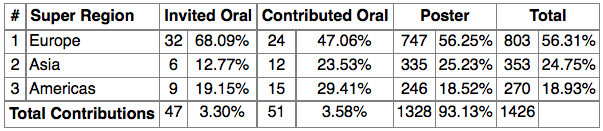 Grant Students
97 grant students (out of 203 applications)

41 Asian
42 European
14 American

 1 student from Iran not attending because of visa delay
124 posters at Student Poster Session
[Speaker Notes: 1 grant student could not make it due to visa delay
1 chinese not attending due to travel delay

Handing out of per diems took way longer than expected
Scient tasks - kept it at a minimum]
Industry Exhibition
Single Booths: 68 + 16 (for Swedish Delegation)
Double Booths: 17
Islands/Delegations: 
Dutch
Danish
Swedish
Spanish

TOTAL: 115 Companies from 16 countries
Booth Sales: 580 000 EUR

9 desk spaces for Learned Societies, IPAC’18 etc.
Industry Exhibition Layout
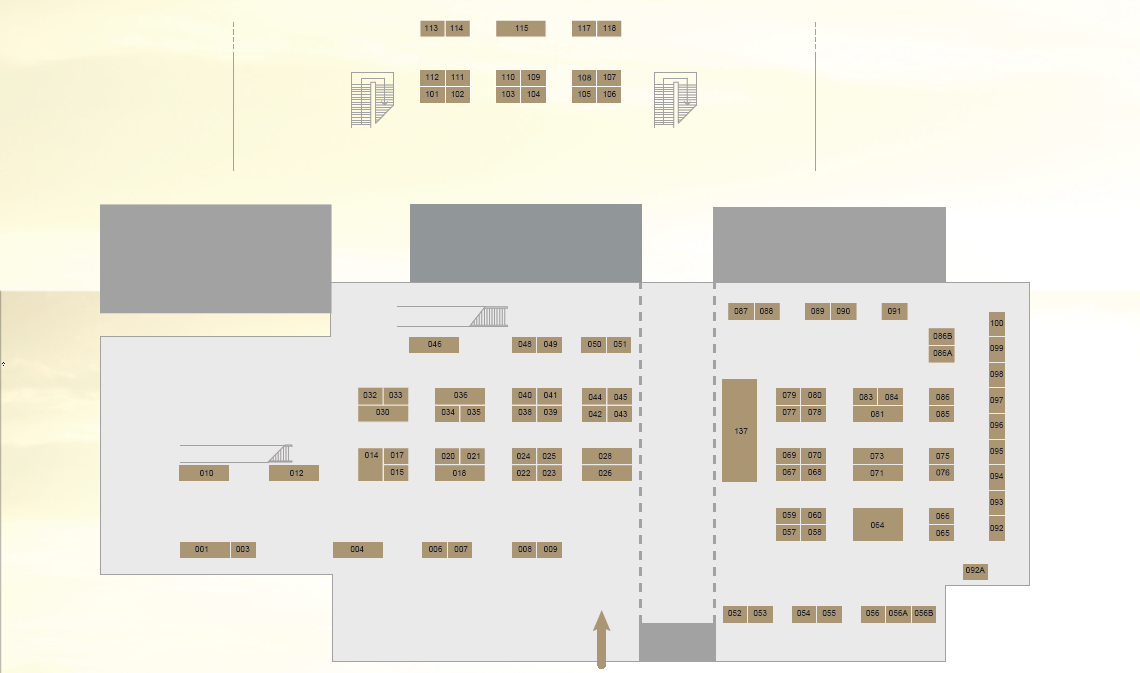 Sponsoring
Poster Exhibition
The initial number of posters abstracts (in February 2016) was 1973.
[Speaker Notes: There were 4 last minute Student Posters from non-Grant Students which were allowed into the Student Poster Session.
I do not have the actual number of posters, but there were many withdrawals and no-shows after the poster code assignment..]
Poster Exhibition Layout
[Speaker Notes: There were 4 last minute Student Posters from non-Grant Students which were allowed into the Student Poster Session.
I do not have the actual number of posters, but there were many withdrawals and no-shows after the poster code assignment..]
Cost distribution
Voices
I am continuously receiving VERY POSITIVE feedback about the conference. Many thanks!!! (OC Chair, CERN) 
Let me congratulate you on a terrific conference, it was so smooth, interesting and well performed. (MAX IV)
Many thanks for a wonderful IPAC conference! I have never seen so perfect an organization. (PRAB Editor-in-Chief, CERN)
Many people are saying it's the best IPAC they've ever been to. (IPAC’18 Scientific Secretariat, JLAB)

The logistic of IPAC'17 was one of the worst ever. (unknown from the Evaluation form)
[Speaker Notes: First known evaluation that has been performed on an IPAC AFAIK,]
Learnings
No 1 “learning” is the same as at IPAC’16 > quote from Kyung Sook’s presentation last year:

Most people (speakers, session chairs, exhibitors ...) don't like to reading "Guidelines".

Copy that. Most people do not read. Period. Embrace the frustration.
Timings and Deadline
Peer review makes tight process even tighter
“Please register or withdraw” mails were sent after the early bird deadline (14 March):
on 20 March to approx. 550 unregistered authors
on 27 March to approx. 350 unregistered authors
on 5 April to approx. 250 unregistered authors.

9 April there were still approx. 130 unregistered
Japanese fiscal year starts in April > can’t register before that, and other reasons
Timings and Deadline
Wanted to send programme codes min. 2 weeks before submission deadline
Created poster codes on 10 April and sent out paper codes on 11 April (13 days before Peer Review deadline)
I had zero disjointed authors when I informed all 1700 poster authors of their poster codes and the fact that paper upload was enabled
This mail has resulted (as expected) in a number of additional withdrawals.
[Speaker Notes: 1683 
1455 posters today 

Todd: How many withdrawls this morning? – approx 50]
Registration
Exhibitor registration via SPMS and external provider is less than ideal (data does not flow back into SPMS, exhibitors do not appear on delegate list)
Some of them have papers, so that creates a problem (shows paper as unregistered)
Close registration 1 week before the conference
SPMS
People expect a confirmation when they have uploaded papers > add note: there will be no confirmation?!
Return mails when people have updated something in their registration are pointless (“Your registration has been updated.”)
Thank you!